🤔 WhatsApp, C’est quoi ?
💡 De quoi vous aider !
Voici une sélection de vidéos qui montrent comment utiliser WhatsApp

👉 Pour télécharger l’application : 
bit.ly/telecharger-whatsapp


👉Pour synchroniser ses contacts :
bit.ly/synchroniser-contacts


👉 Pour envoyer des messages : 
bit.ly/envoi-messages

👉 Pour gérer ses appels : 
bit.ly/gerer-appels
« WhatsApp (ou WhatsApp Messenger) est une application mobile multiplateforme qui fournit un système de messagerie instantanée chiffrée de bout en bout aussi bien via les réseaux de téléphonie mobiles que par Internet »*
*Source : fr.wikipedia.org/wiki/WhatsApp
Elle est :
Simple d’utilisation
Gratuite
Disponible partout dans le monde
À quoi ça sert ?
🖋 Envoyer des messages écrits
🖼 Envoyer et recevoir des photos ou des vidéos
📞 Téléphoner
🙈 Faire de la visio
Pour synchroniser ses contacts WhatsApp :
2 méthodes :
👉 À la suite de l'ajout du numéro de téléphone dans l'application, vous recevez un sms avec un code qui vous sera demandé par WhatsApp.
👉 Vous donnez accès à WhatsApp à votre téléphone et la synchronisation de vos contacts sur l'application se fait automatiquement.
👩🏼‍🤝‍🧑🏾Entre deux personnes
👨‍👨‍👧‍👦 ou dans des groupes
Zoom sur WhatsApp
1
[Speaker Notes: L'application est créée en 2009 par Jan Koum et Brian Acton, deux anciens employés de la société américaine Yahoo!2 avec pour objectif de remplacer le SMS. 

Elle est utilisée par plus de deux milliards de personnes en 20203. 

En février 2014, WhatsApp est acquis par Facebook 

Vient de « what’s up » : quoi de neuf ?]
🤓 Et on fait comment ?
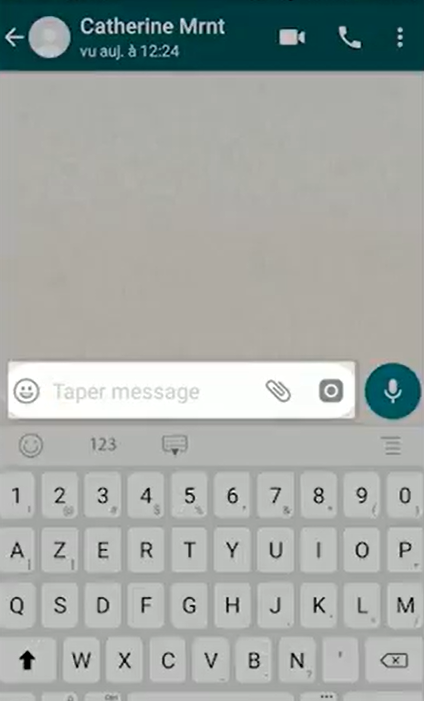 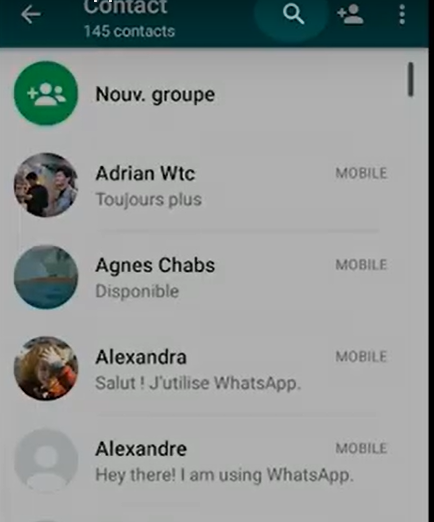 Envoyer des messages
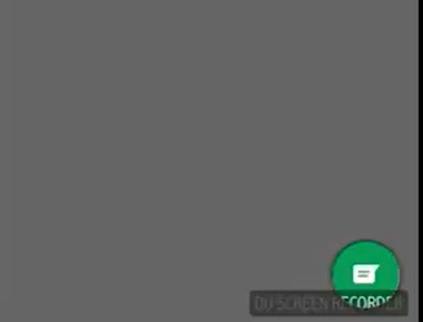 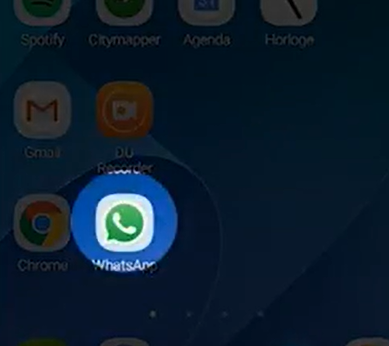 Pour revenir en arrière
Pour faire une visio avec la personne
Je clique sur le contact voulu ou je le recherche grâce à la loupe
2
1
Je retrouve toutes mes « conversations »
Nom de la personne avec qui je communique
Pour appeler la personne
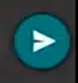 J’ouvre mon application
Je tape mon texte avec le clavier tactile puis j’appuie sur « envoyer »
Je clique sur le bouton « nouvelle conversation »
Paramètres, options sur cette conversation
3
Pour joindre une photo à mon message, choisir une photo dans la galerie
Pour envoyer un message vocal
Pour ajouter un « émoticône »
Zoom sur WhatsApp
2
🤓 Et on fait comment ?
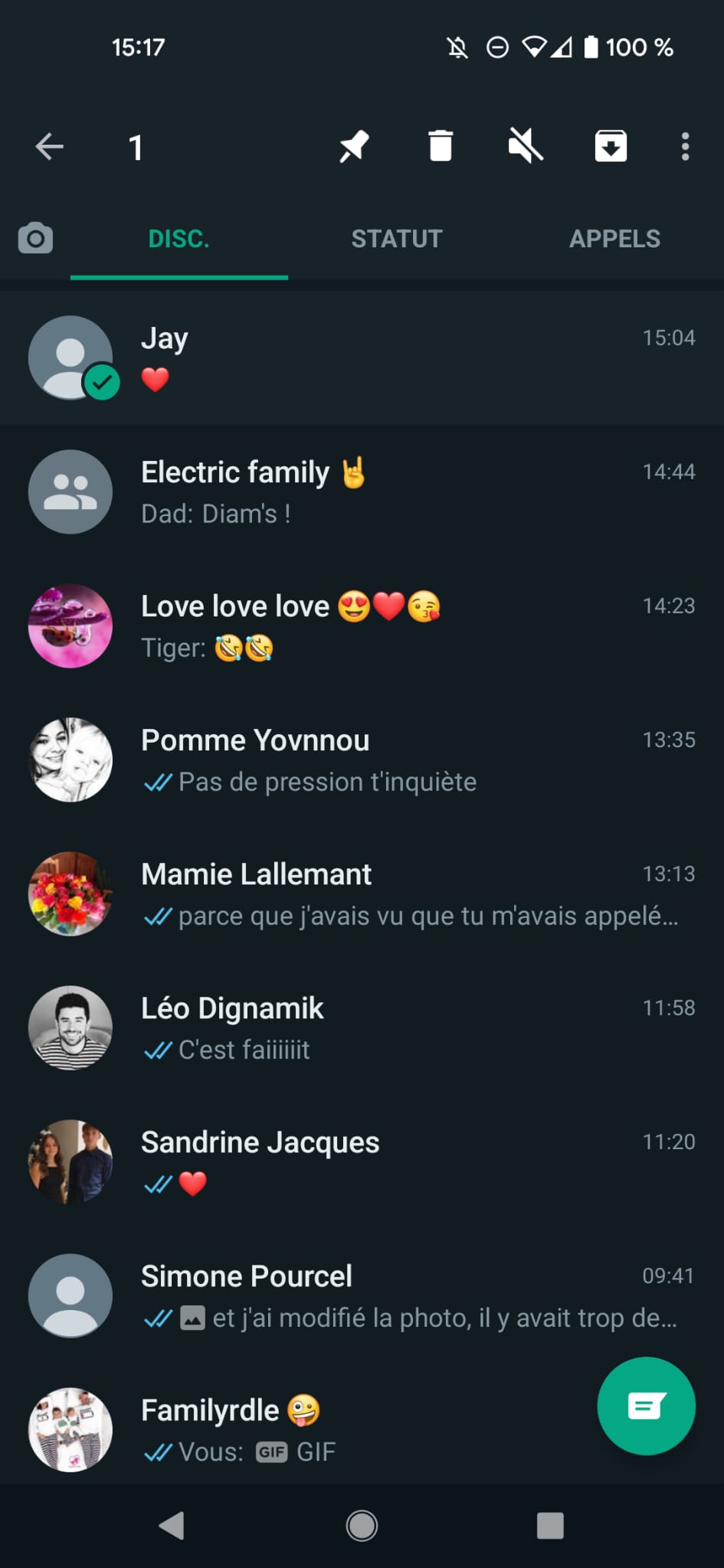 Supprimer des messages ou des conversations
Je clique sur le bouton « nouvelle conversation »
👉 Appuyer longuement sur le message ou la conversation

👉 Une poubelle apparaît en haut : cliquer dessus 
	- supprime tous les messages d’une conversation
	- dans une conversation : supprime le message sélectionné
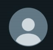 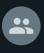 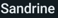 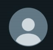 Zoom sur WhatsApp
3
🤓 Et on fait comment ?
Créer un groupe
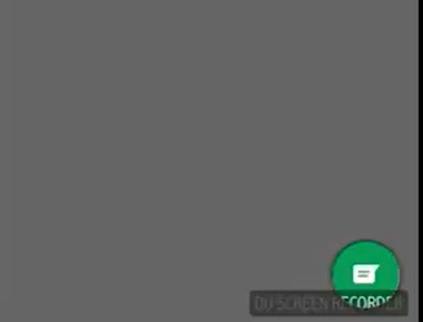 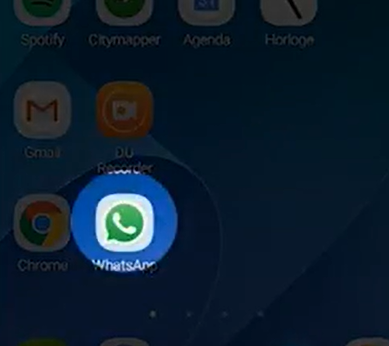 2
1
Je retrouve toutes mes « conversations »
J’ouvre mon application
💡 Bon à savoir 
✔ Toutes les personnes du groupe reçoivent les messages en même temps

✔ Je peux savoir qui a consulté mes messages :
Je clique sur le bouton « nouvelle conversation »
3
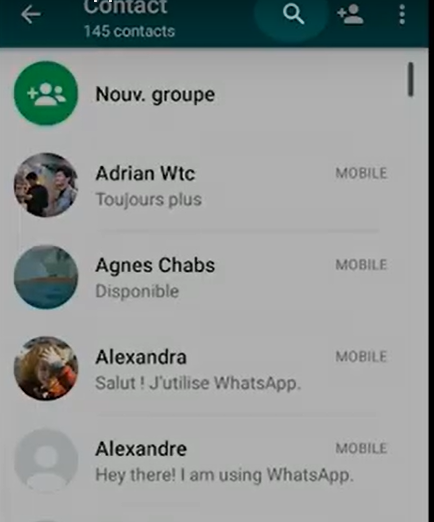 Je sélectionne autant de contacts que voulu dans la liste qui apparait. 
Je peux aussi en chercher les noms grâce à la loupe
Message reçu
Message envoyé
Message lu
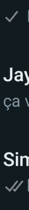 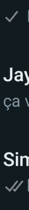 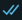 Message non envoyé
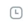 Zoom sur WhatsApp
4
🤓 Et on fait comment ?
Passer des appels
Passer des appels
Recevoir des appels
1
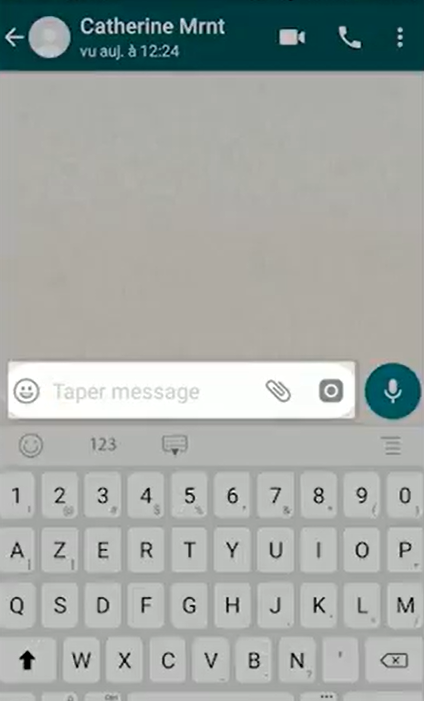 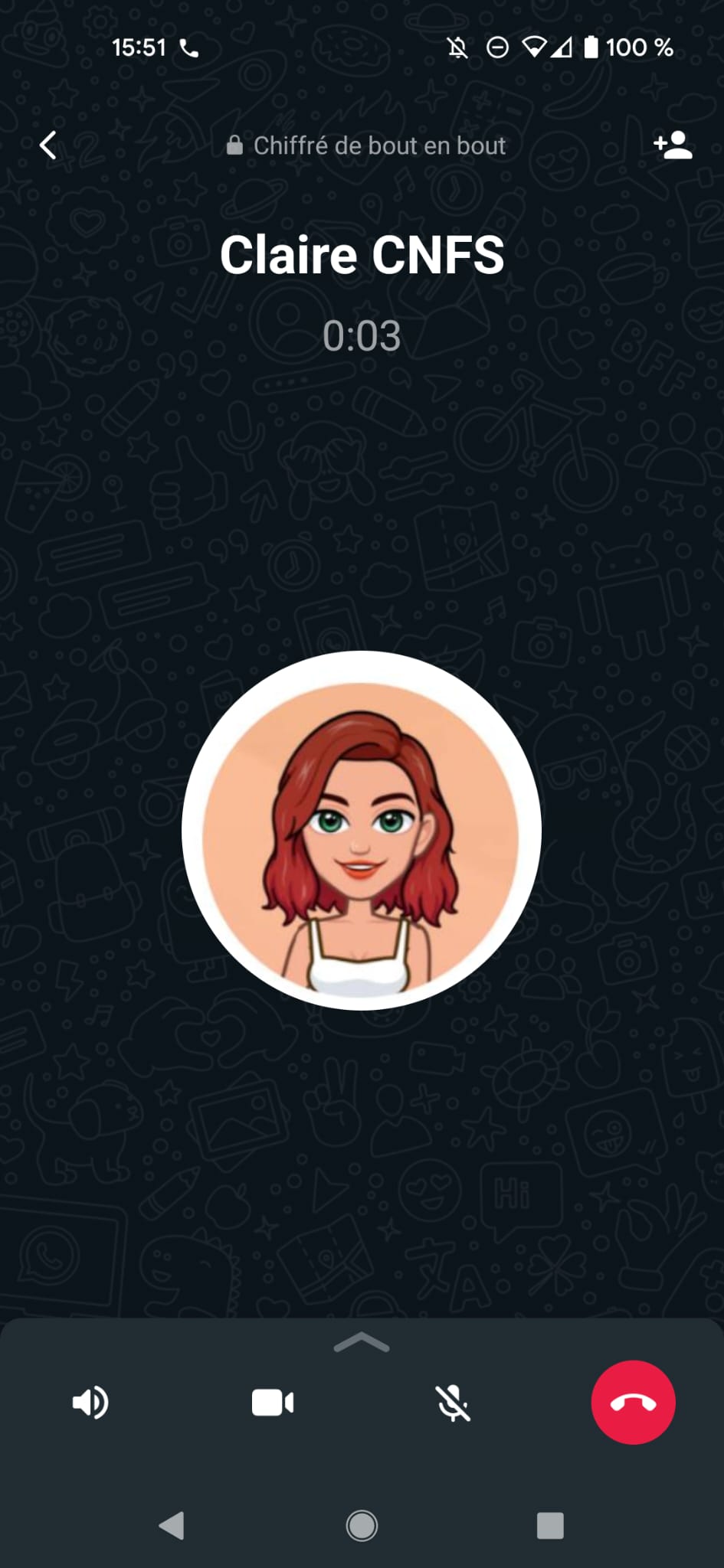 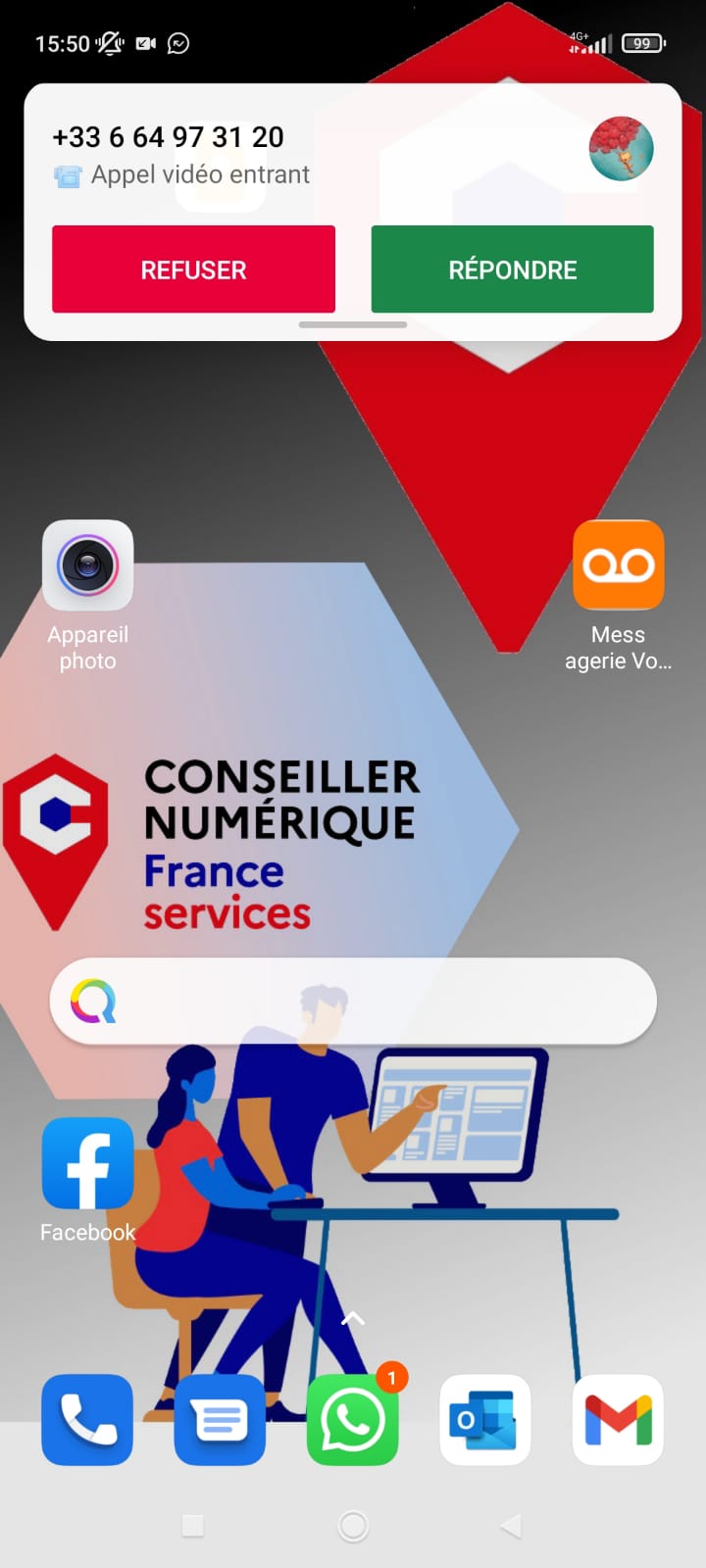 Je choisis avec ou sans la vidéo
Je clique sur la conversation de la personne que je veux appeler
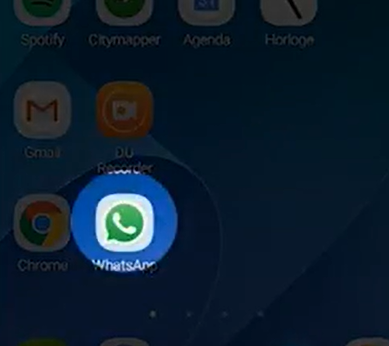 J’ouvre mon application
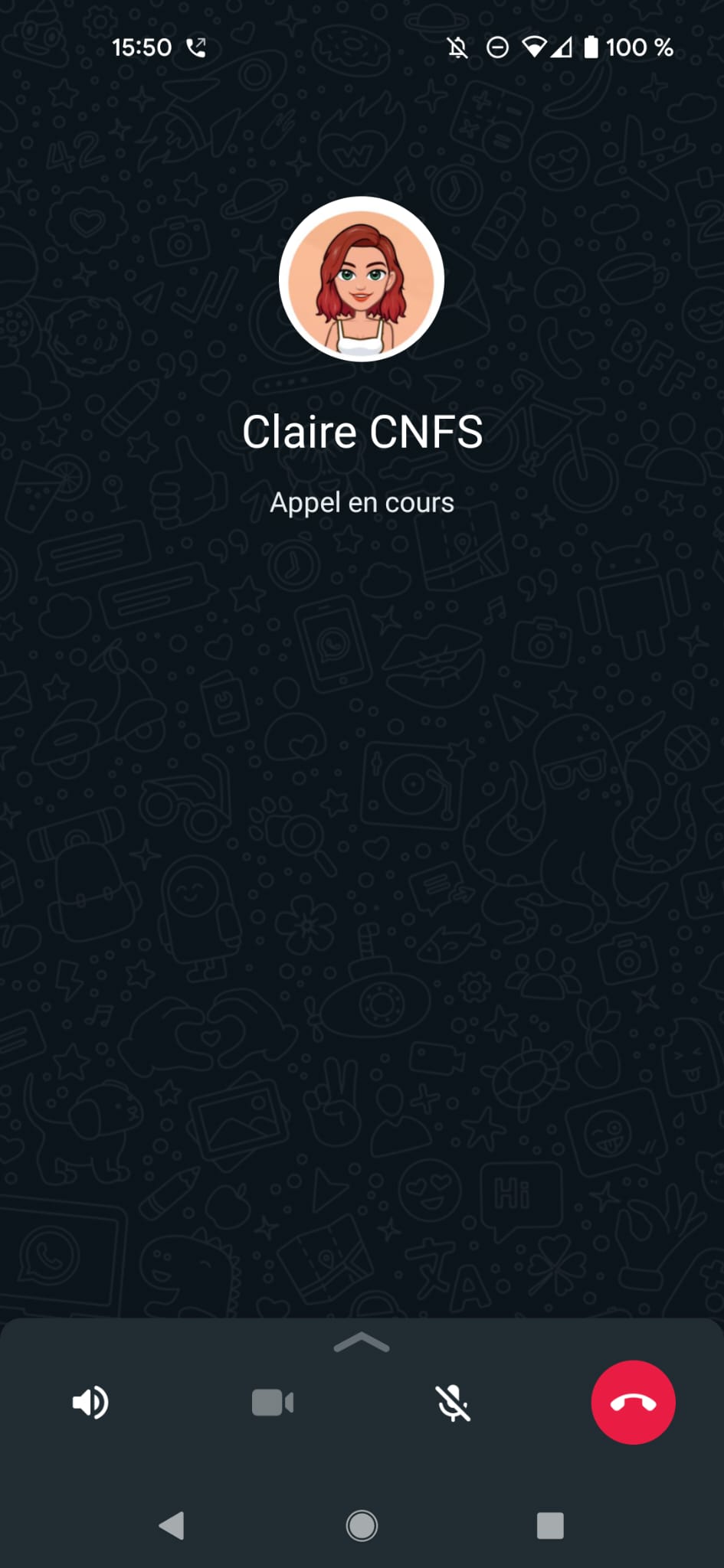 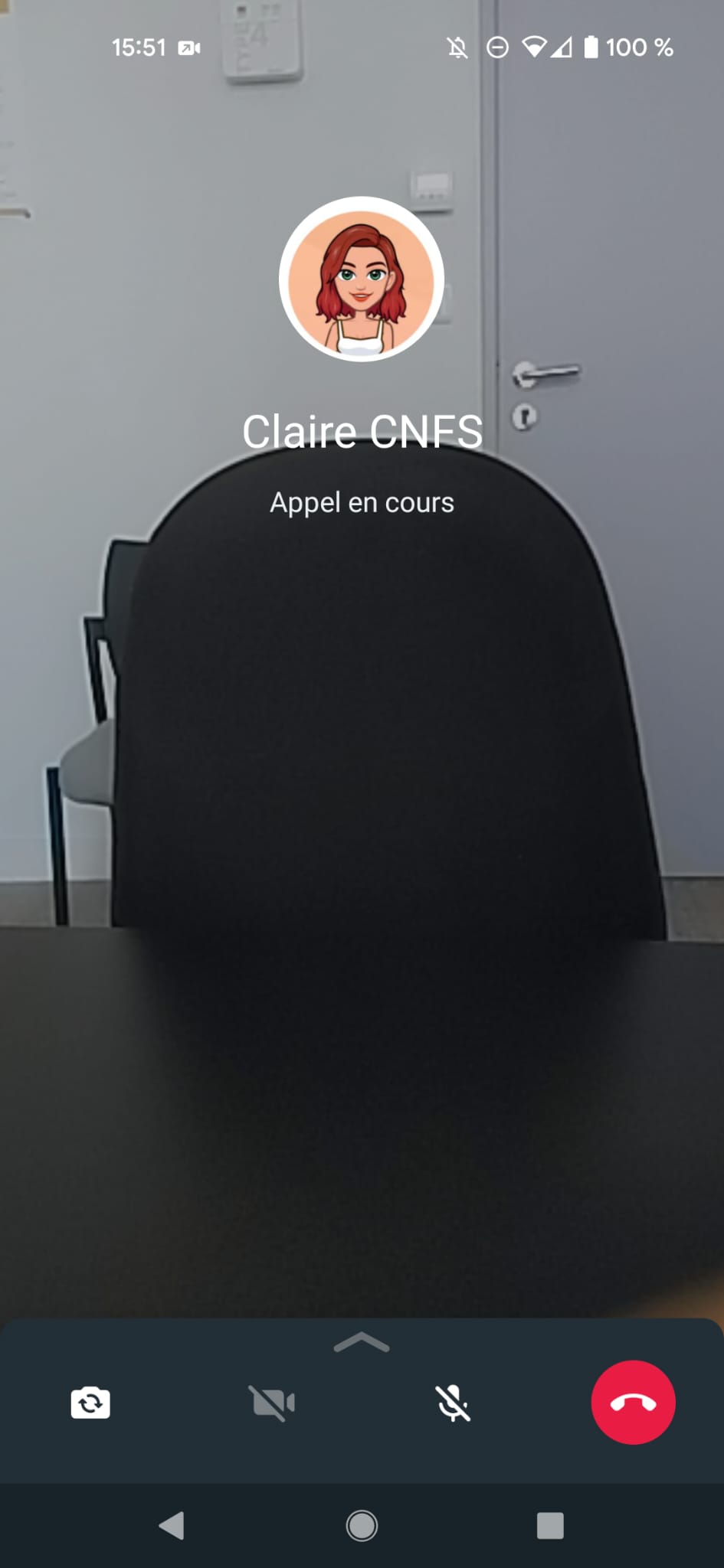 Avec la vidéo
Sans la vidéo
Avec la vidéo
Ajouter quelqu’un à l’appel
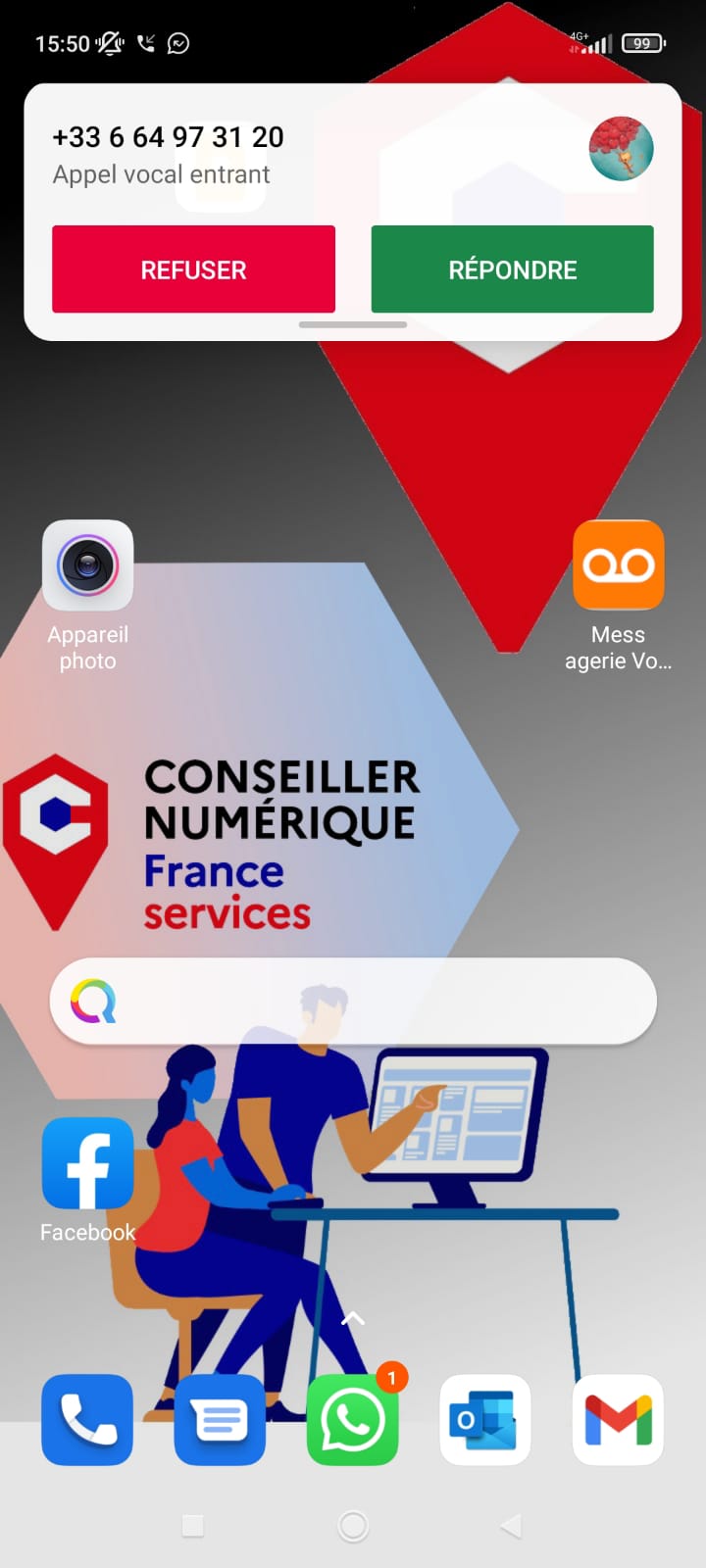 Sans la vidéo
Raccrocher
Changer la caméra (devant ou derrière)
Activer ou désactiver la caméra
Activer ou désactiver le micro
Zoom sur WhatsApp
5
Mettre ou enlever le haut parleur
🤓 Et on fait comment ?
Paramètres
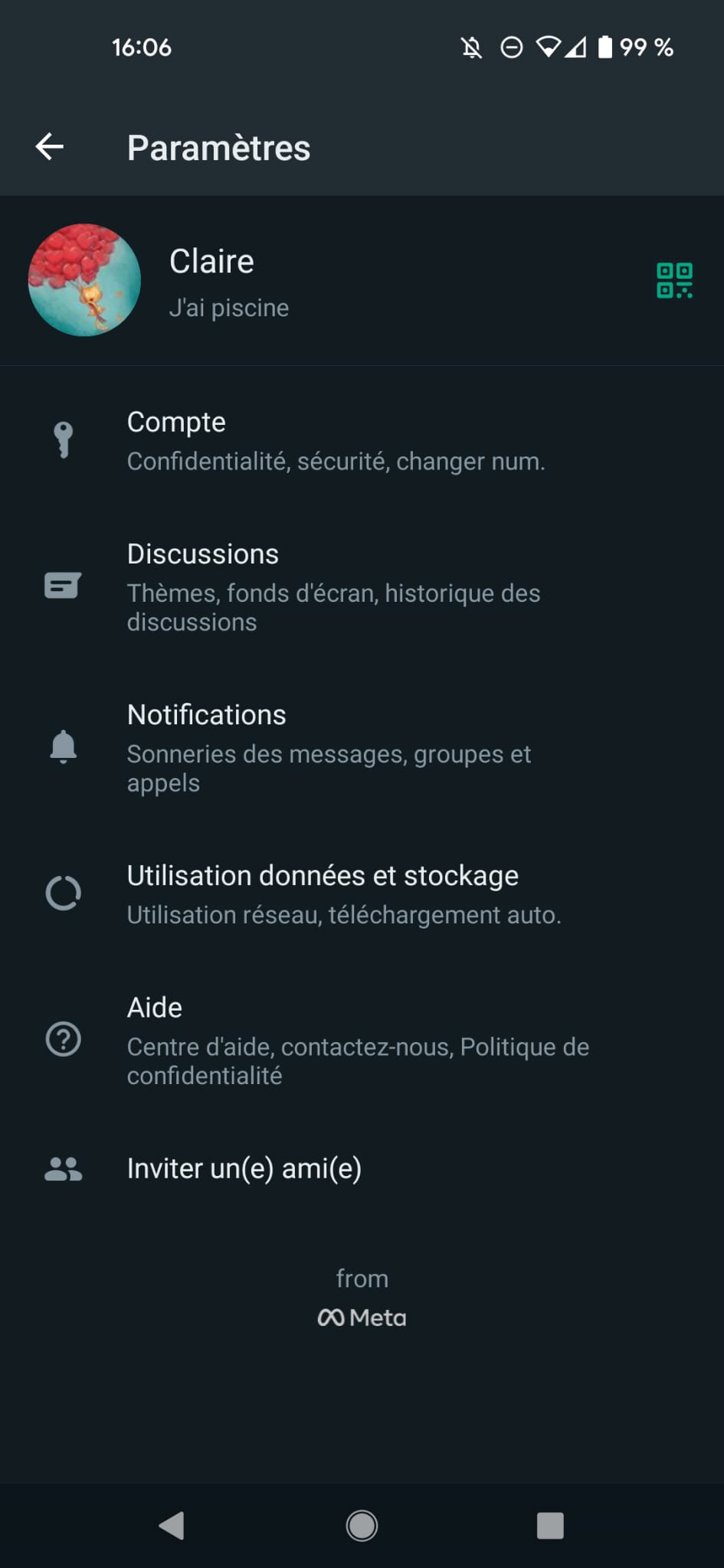 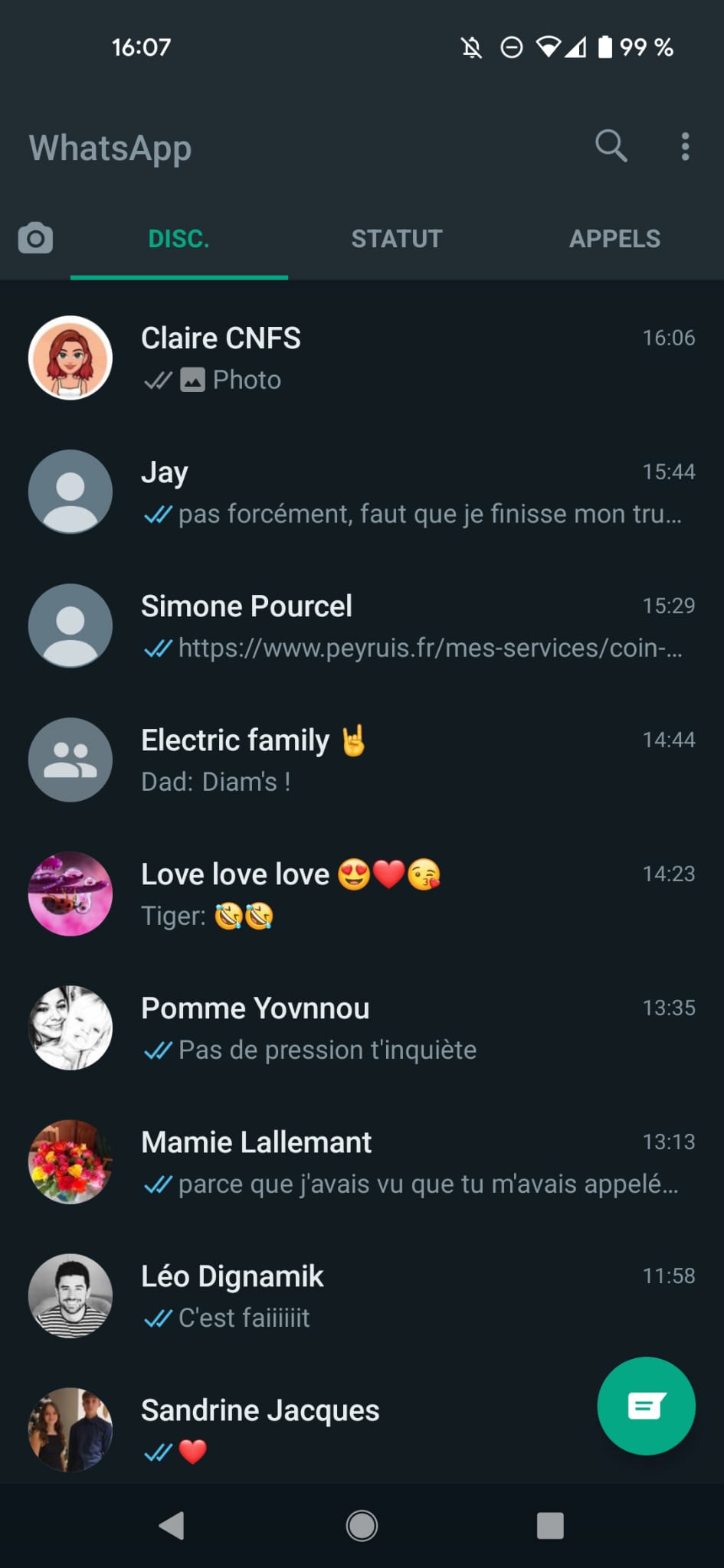 Zoom sur WhatsApp
6